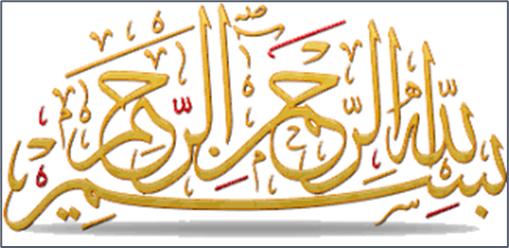 مالــــــــــــية المؤسسة
1
1/22/2021
جامعة أم البواقي-  - كلية الاقتصاد و التسيير و التجارة – قسم المحاسبة والمالية - السنة الثانية
الفصـــــــل الرابعإعداد مخطط التمويل
يتضمن جدول التمويل المعبر عنه بموارد و استخدامات الأموال المحاور الآتية:1- تعريف جدول التمويل.
2- المبدأ في إعداد جدول التمويل
-3 أنواع جداول التمويل.4- شرح و تحليل عناصر جدول التمويل
جامعة أم البواقي-  - كلية الاقتصاد و التسيير و التجارة – قسم المحاسبة والمالية - السنة الثانية
1/22/2021
2
الفصـــــــل الرابعإعداد مخطط التمويل
1- تعريف جدول التمويل )موارد و استخدامات الأموال( 
يبين جدول التمويل تغيرات المركز المالي للمؤسسة من خلال مقارنة ميزانيتين وظيفيتين متتاليتين، الهدف منه إظهار التغيرات الحاصلة في موارد المؤسسة واستخداماتها. ومن خلال جدول التمويل يمكن الوصول إلى مايلي:
جامعة أم البواقي-  - كلية الاقتصاد و التسيير و التجارة – قسم المحاسبة والمالية - السنة الثانية
1/22/2021
3
الفصـــــــل الرابعإعداد مخطط التمويل
إظهار تغيرات كل من رأس المال العامل الصافي، والاحتياج إلى رأس المال العامل، وتغيرات الخزينة
التمييز بين التمويل الداخلي والتمويل الخارجي
 معرفة الملاءة المالية للمؤسسة
 التمييز بين مصادر الأموال واستخداماتها
جامعة أم البواقي-  - كلية الاقتصاد و التسيير و التجارة – قسم المحاسبة والمالية - السنة الثانية
1/22/2021
4
الفصـــــــل الرابعإعداد مخطط التمويل
2- المبدأ في إعداد جدول التمويل
يتضمن مبدأ إعداد جدول التمويل العناية بزيادة وانخفاض أصول وخصوم الميزانيتين الوظيفيتين وفق مايلي: 
 كل زيادة في أي عنصر من عناصر الأصول عبارة عن استخدام
كل زيادة في أي عنصر من عناصر الخصوم عبارة عن مورد. كل انخفاض في أي عنصر من عناصر الأصول عبارة عن مورد
كل انخفاض في أي عنصر من عناصر الخصوم عبارة عن استخدام
جامعة أم البواقي-  - كلية الاقتصاد و التسيير و التجارة – قسم المحاسبة والمالية - السنة الثانية
1/22/2021
5
الفصـــــــل الرابعإعداد مخطط التمويل
2- المبدأ في إعداد جدول التمويل 



ويتميز جدول التمويل من حيث التصنيف بخاصتين أساسيتين :
تاريخ الاستحقاق، أي الفترة الزمنية للاستخدام أو المورد.
 الوظيفة الأساسية لكل استخدام أو مورد ضمن نشاط المؤسسة.
جامعة أم البواقي-  - كلية الاقتصاد و التسيير و التجارة – قسم المحاسبة والمالية - السنة الثانية
1/22/2021
6
الفصـــــــل الرابعإعداد مخطط التمويل
2- المبدأ في إعداد جدول التمويل
1/22/2021
جامعة أم البواقي-  - كلية الاقتصاد و التسيير و التجارة – قسم المحاسبة والمالية - السنة الثانية
7
الفصـــــــل الرابعإعداد مخطط التمويل
2- المبدأ في إعداد جدول التمويل
من الجدول أعلاه يمكن استخلاص المعادلات التي تربط التغير في الموارد والاستخدامات بالتغير في رأس المال العامل:
∑ E emplois = ∑ R ressources 
E= ELT + ECT
R = RLT + RCT
→  ELT + ECT= RLT + RCT
→ ECT-RCT = RLT - ELT
1/22/2021
جامعة أم البواقي-  - كلية الاقتصاد و التسيير و التجارة – قسم المحاسبة والمالية - السنة الثانية
8
الفصـــــــل الرابعإعداد مخطط التمويل
2- المبدأ في إعداد جدول التمويل (تابع)
من المعادلات أعلاه يمكن استخلاص المعادلات التي تربط التغير في الموارد والاستخدامات بالتغير في رأس المال العامل:
RLT > ELT < = > RLT – ELT  > 0 < = > ∆ FRN > 0
ECT-RCT = RLT – ELT 
RLT > ELT < = > ECT > RCT 
                 ELT > RLT < = > RCT > ECT  > 0 < = > ∆ FRN < 0
1/22/2021
جامعة أم البواقي-  - كلية الاقتصاد و التسيير و التجارة – قسم المحاسبة والمالية - السنة الثانية
9
الفصـــــــل الرابعإعداد مخطط التمويل
3- أنواع جداول التمويل
1-3  جدول االتموبل الوظيفي 
يتكون جدول التمويل الوظيفي من موارد واستخدامات مقسمة إلى أربعة أقسام أساسية:
يمثل القسم الأول الفرق بين RLT و ELT المعبر عنه بالتغير في رأس المال العامل FRN∆ . 
يمثل القسم الثاني الفرق بين استخدامات الاستغلال(Emplois D’Exploitation)   EE وموارد الاستغلال (Ressources D’Exploitation) RE المعبر عنه بالتغير في الاحتياج في رأس المال العامل BFRE∆ . 
يمثل القسم  الثالث الفرق بين استخدامات خارج الاستغلال وموارد خارج الاستغلال المعبر عنه بالتغير في الاحتياج في رأس المال العامل خارج الاستغلال BFRHE∆ . 
يمثل القسم الرابع الفرق بين استخدامات  الخزينة وموارد الخزينة المعبر عنه بالتغير في الخزينة ∆T
10
1/22/2021
جامعة أم البواقي-  - كلية الاقتصاد و التسيير و التجارة – قسم المحاسبة والمالية - السنة الثانية
الفصـــــــل الرابعإعداد مخطط التمويل
ويمكن تلخيص جدول التمويل الوظيفي في الجدول الموضح أدناه،
11
1/22/2021
جامعة أم البواقي-  - كلية الاقتصاد و التسيير و التجارة – قسم المحاسبة والمالية - السنة الثانية
الفصـــــــل الرابعإعداد مخطط التمويل
2-3  جدول االتموبل وفق التغيرفي رأس المال العامل الصافي الشامل )الطريقة الأولى(
يمكن  تصميم جدول التمويل حسب التغير في رأس المال العامل وفق مايلي:
12
1/22/2021
جامعة أم البواقي-  - كلية الاقتصاد و التسيير و التجارة – قسم المحاسبة والمالية - السنة الثانية
الفصـــــــل الرابعإعداد مخطط التمويل
3-3  جدول االتموبل وفق التغيرفي رأس المال العامل الصافي الشامل )الطريقة الثانية(
يمكن  تصميم جدول التمويل حسب التغير في رأس المال العامل وفق مايلي:
13
1/22/2021
جامعة أم البواقي-  - كلية الاقتصاد و التسيير و التجارة – قسم المحاسبة والمالية - السنة الثانية
الفصـــــــل الرابعإعداد مخطط التمويل
3-3  جدول االتموبل وفق التغيرفي رأس المال العامل الصافي الشامل )الطريقة الثانية(
يمكن  تصميم جدول التمويل حسب التغير في رأس المال العامل وفق مايلي:
14
1/22/2021
جامعة أم البواقي-  - كلية الاقتصاد و التسيير و التجارة – قسم المحاسبة والمالية - السنة الثانية
الفصـــــــل الرابعإعداد مخطط التمويل
3-3  جدول االتموبل وفق التغيرفي رأس المال العامل الصافي الشامل )الطريقة الثانية(
يمكن تصميم جدول التمويل حسب التغير في رأس المال العامل وفق مايلي:
15
1/22/2021
جامعة أم البواقي-  - كلية الاقتصاد و التسيير و التجارة – قسم المحاسبة والمالية - السنة الثانية
الفصـــــــل الرابعإعداد مخطط التمويل
-4 شرح و تحليل عناصر جدول التمويل [الطريقة الأولى والثانية]
1-4 الطريقة الأولى: 
أ- الموارد:
أ- 1 قدرة التمويل الذاتي: تتمثل لقدرة على التمويل الذاتي على قدرة المؤسسة في تمويل أنشطتها الاستغلالية والاستثمارية من مواردها الذاتية، المتأتية من نشاطها العادي بعيدا عن نشاطاتها الاستثنائية الخاصة بنتائج الاستثمارات المتنازل عنها وإعانات الاستغلال. 
وتحسب قدرة التمويل الذاتي وفق الطريقة المعتمدة من طرف المخطط المحاسبي العام الفرنسي لعام 1982 كمايلي:
قدرة التمويل الذاتي = نتيجة الدورة الصافية + مخصص الاهتلاك + مخصص المؤونات – استرجاع المؤونات +/- الفائض أو النقص في الاستثمارات المتنازل عنها.
وتحسب قدرة التمويل الذاتي بطريقتين مختلفتي حسب ما هو موضح في الشريحة الموالية :
جامعة أم البواقي-  - كلية الاقتصاد و التسيير و التجارة – قسم المحاسبة والمالية - السنة الثانية
1/22/2021
16
الفصـــــــل الرابعإعداد مخطط التمويل
1-4 الطريقة الأولى:  قدرة التمويل الذاتي
17
جامعة أم البواقي-  - كلية الاقتصاد و التسيير و التجارة – قسم المحاسبة والمالية - السنة الثانية
1/22/2021
الفصـــــــل الرابعإعداد مخطط التمويل
1-4 الطريقة الأولى: 
 أ-2 التنازل عن الأصول الثابتة : ويكون هذا التنازل عن طريق البيع للأصول المادية على أن يتم تسجيل العملية بسعر البيع. أما بخصوص الاستثمارات المالية فيكون ذلك من خلال استرجاع المبالغ التي تم استخدامها في شكل إقراض أو كفالات مدفوعة.
 أ- 3 زيادة الأموال الخاصة: أي الزيادة في رأس المال الخاص للمؤسسة عن طريق مصادر خارجية كطرح أسهم جديدة للبيع، وأن لا تكون الزيادة مجرد تحويل داخلي من خلال دمج الاحتياطيات، أونتائج رهن التخصيص [ترحيل من جديد] برأس المال.
أ- 4 زيادة الديون المالية  : أي الزيادة في الأموال المقترضة طويلة الأجل
18
جامعة أم البواقي-  - كلية الاقتصاد و التسيير و التجارة – قسم المحاسبة والمالية - السنة الثانية
1/22/2021
الفصـــــــل الرابعإعداد مخطط التمويل
1-4 الطريقة الأولى: 
ب - الاستخدامات:
ب - 1 الأرباح الموزعة:
 أي الزيادة في رأس المال الخاص للمؤسسة عن طريق مصادر خارجية كطرح أسهم جديدة للبيع، وأن لا تكون الزيادة مجرد تحويل داخلي من خلال دمج الاحتياطيات، أونتائج رهن التخصيص [ترحيل من جديد] برأس المال. ويمكن حساب الأرباح الموزعة خلال الدورة كما يلي : 
نتيجة صافية = احتياطات + توزيع الأرباح على المساهمين والشركاء
ومنه نستنتج أن : الأرباح الموزعة خلال الدورة [ن] = نتيجة الدورة [ن - 1]- ∆ الاحتياطات.
∆ : معناه التغير في الاحتياطيات
19
1/22/2021
جامعة أم البواقي-  - كلية الاقتصاد و التسيير و التجارة – قسم المحاسبة والمالية - السنة الثانية
الفصـــــــل الرابعإعداد مخطط التمويل
1-4 الطريقة الأولى: 
ب - الاستخدامات:
ب – 2 زيادة الأصول الثابتة : 
تتمثل في اقتناء استثمارات جديدة تقيم بتكلفة شرائها . في حالة عدم توفر المعلومة عن تكلفة شراء أصل الاستثمار، يمكن حساب مشتريات الاستثمارات من خلال المعادلة التالية:
مشتريات الاستثمارات = ∆ الاستثمارات الصافية + حصص اهتلاك الدورة + القيمة المتبقية للتنازلات ، حيث أن : 
القيمة المتبقية = القيمة الأصلية للتنازلات – حصص اهتلاك التنازلات 
وأن، ∆ الاستثمارات الصافية = [مشتريات الاستثمار- القيمة الأصلية للتنازل]- [حصص اهتلاكات الدورة – حصص اهتلاك التنازل]
20
1/22/2021
جامعة أم البواقي-  - كلية الاقتصاد و التسيير و التجارة – قسم المحاسبة والمالية - السنة الثانية
الفصـــــــل الرابعإعداد مخطط التمويل
2-4 الطريقة الثانية: شرح و تحليل عناصر جدول التمويل [الطريقة الأولى والثانية]
أ – تغيرات رأس المال العامل الصافي للاستغلال:
يوضح هذا الجزء من الجدول حقيقة النشاط الاستغلالي للمؤسسة، من حيث الاحتياج في رأس المال العامل، وعلاقة ذلك  بالموارد المتاحة في الأجل القصير.
ب – تغيرات رأس المال العامل الصافي خارج الاستغلال:
 المعروف أن المؤسسة قد تقوم بنشاطات خارج إطار النشاط الاستغلالي الذي أنشئت من أجله، لذلك من الطبيعي أن توضح حقيقة النشاط  خارج الاستغلال للمؤسسة، من حيث الاحتياج في رأس المال العامل، وعلاقة ذلك  بالموارد المتاحة في الأجل القصير.
جـ - التغير الصافي للخزينة:
من منظور النظام المحاسبي المالي الجزائري أصبح عنصر الخزينة يبرز من جهتي الأصول والخصوم، وبالتالي يوضح الجدول التغيرات الحاصلة من خلال ميزانيتين لدورة ماليتين متتاليتين.
أخيرا، يوضح الجدول التغيرات النقدية على مستوى كل بند من بنود النشاط الاستغلالي وبصورة تمكن المؤسسة من استخلاص البنود أو البند الأكثر تأثيرا على محصلة تغيرات رأس المال العامل الشامل أو الإجمالي.
21
1/22/2021
جامعة أم البواقي-  - كلية الاقتصاد و التسيير و التجارة – قسم المحاسبة والمالية - السنة الثانية
الفصـــــــل الرابعإعداد مخطط التمويل
انتهـــــــــــــــــــــــــــــــى
جامعة أم البواقي-  - كلية الاقتصاد و التسيير و التجارة – قسم المحاسبة والمالية - السنة الثانية
1/22/2021
22